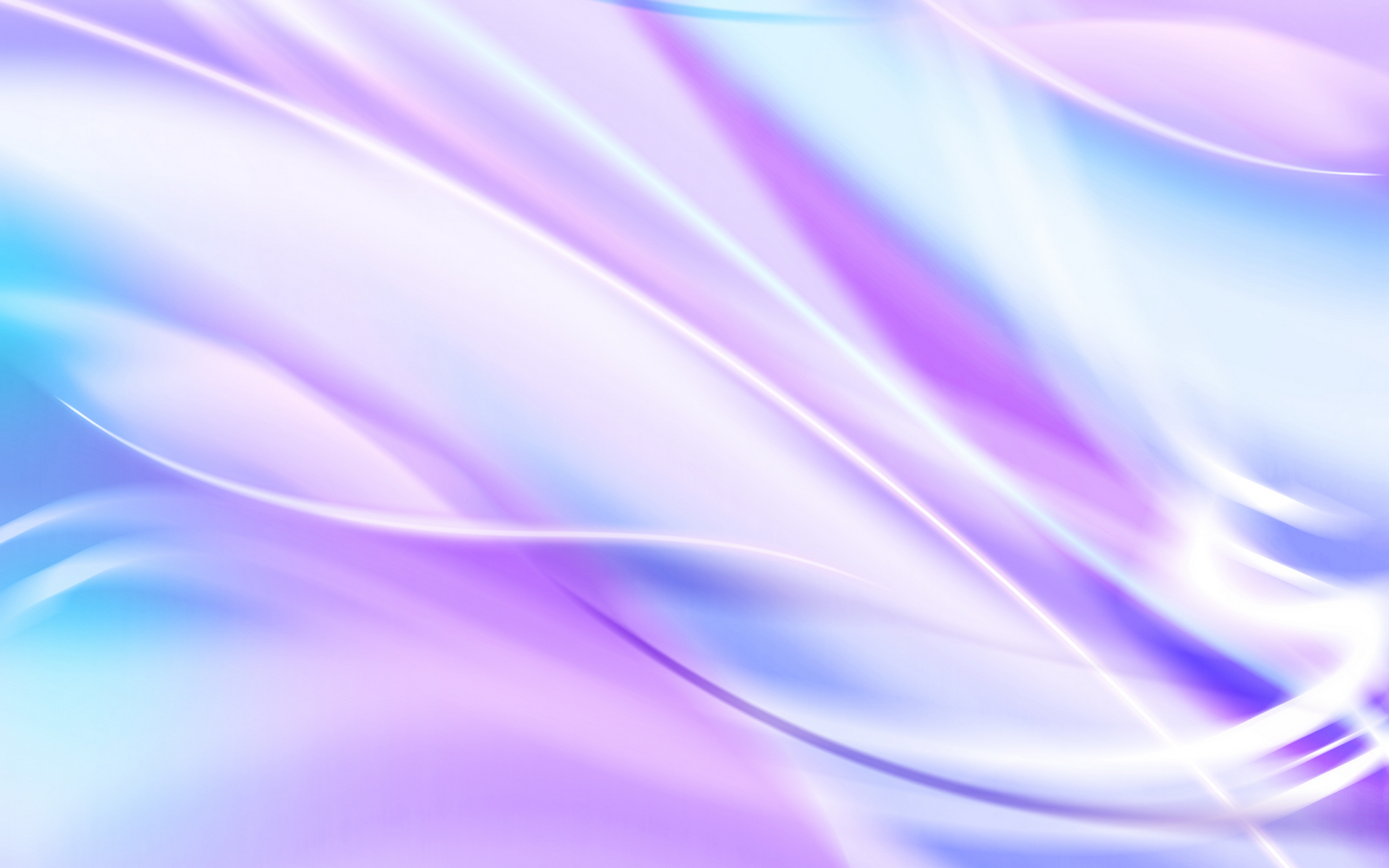 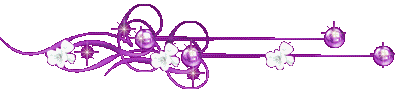 Романюк  Оксана 
Анатоліївна
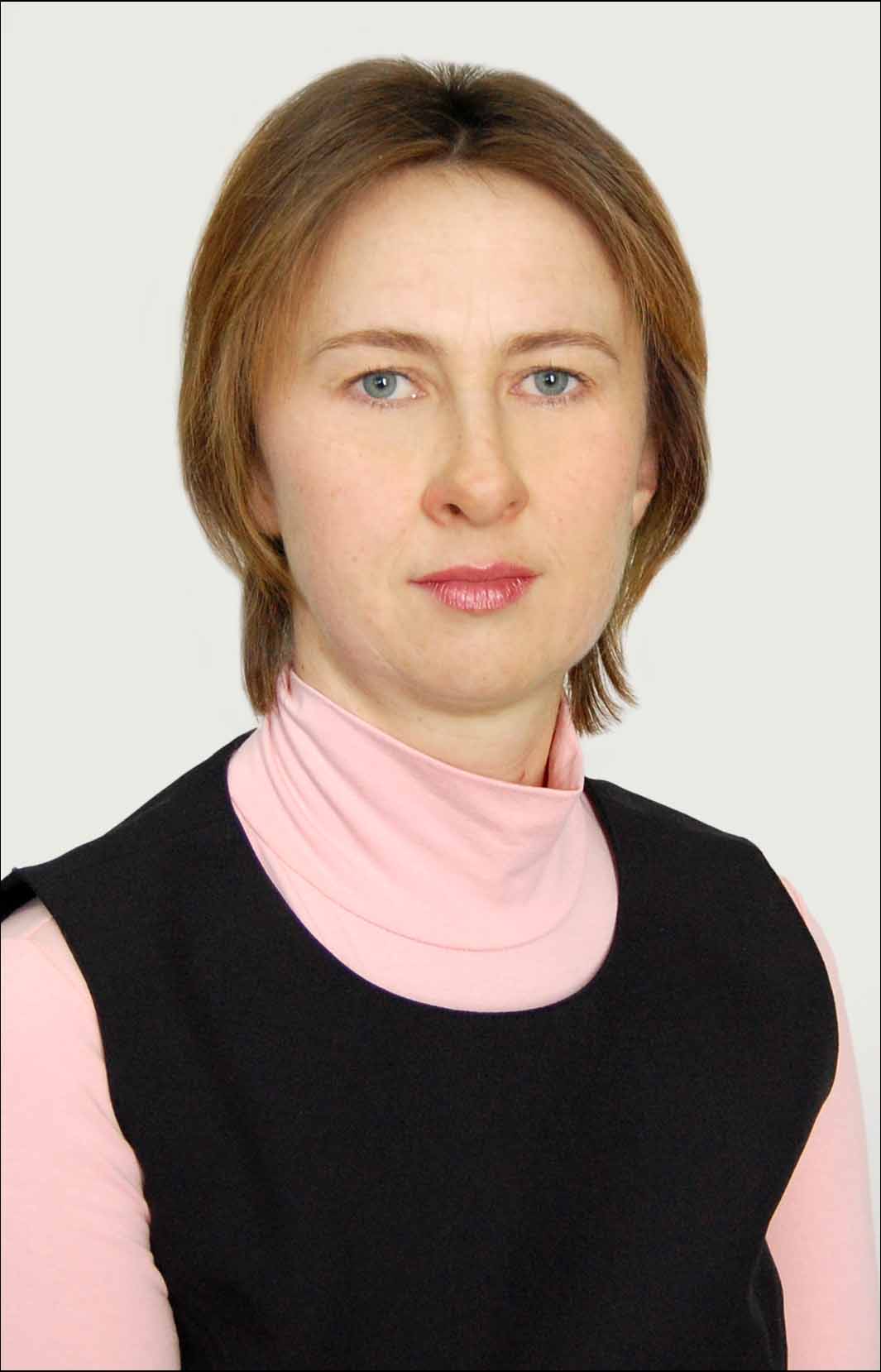 Кваліфікаційна категорія - І Педагогічний стаж-10 роківМісце роботи -  Кордишівський НВК Шумського  районуНавчальний заклад – Тернопільський Державний педагогічний університет, 
2000 рік
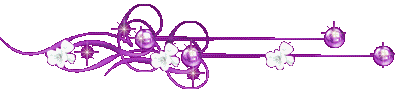 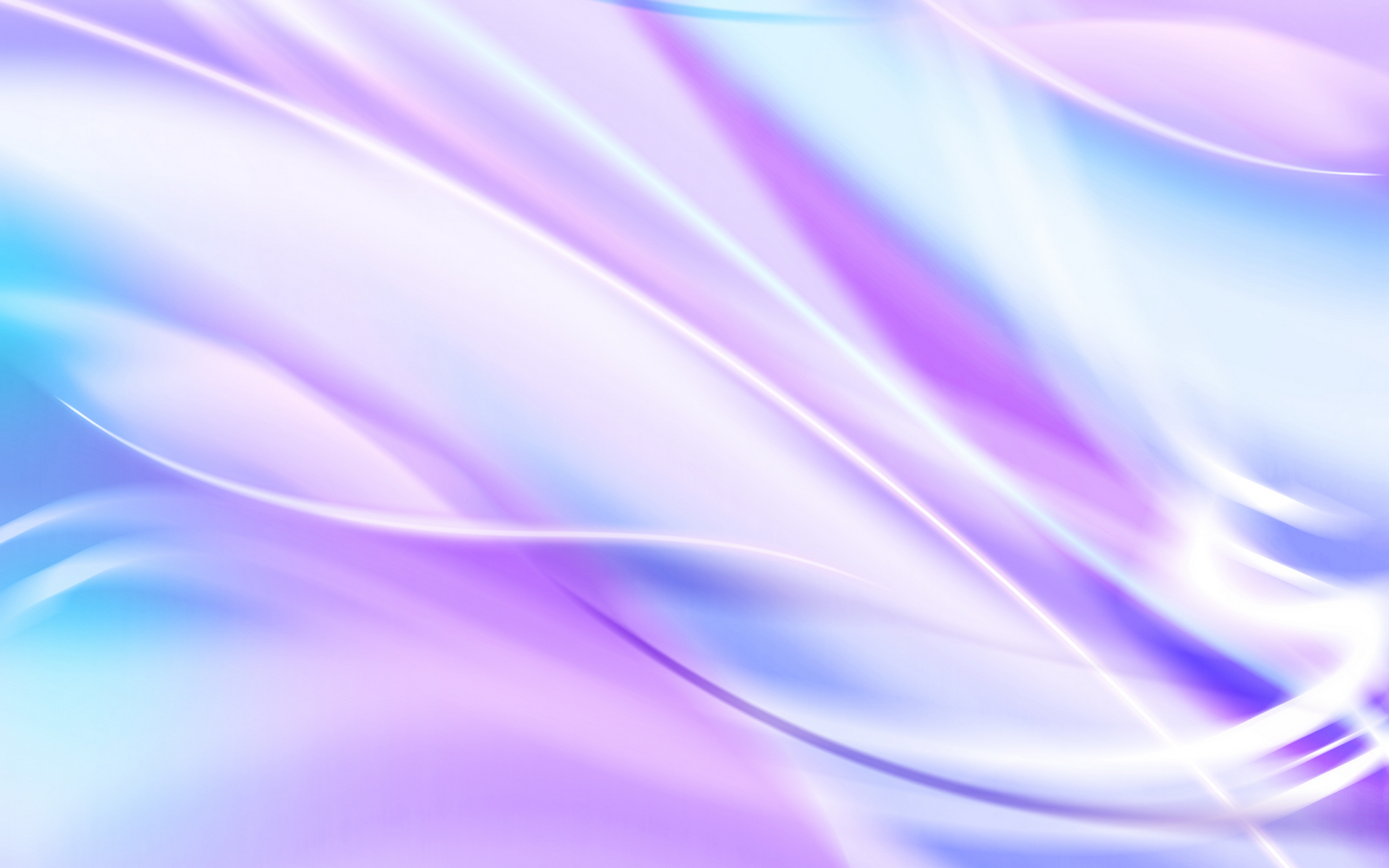 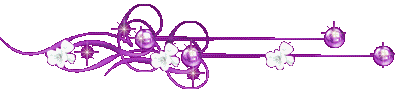 «Підготуй учня, у якого зможеш навчитись сам»
Педагогічне
 кредо
Епіграф  на 
 кожен  день
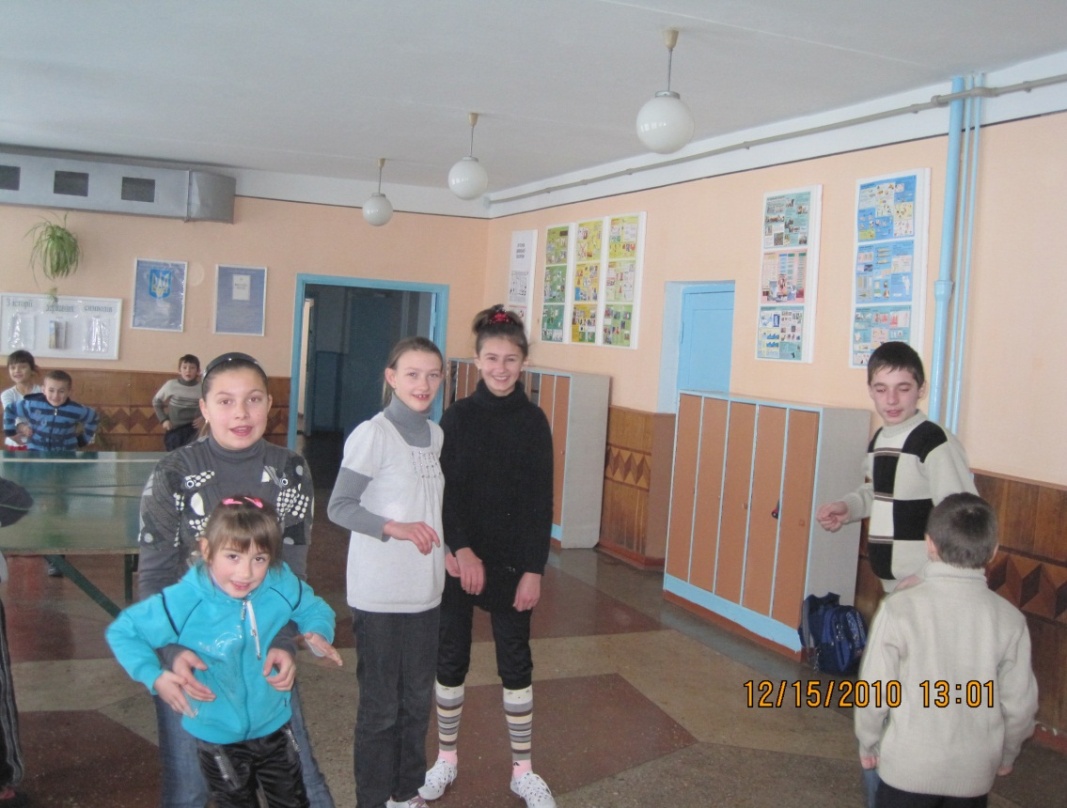 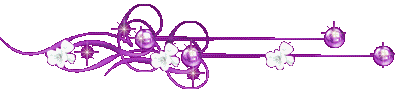 «Той, кого  я  навчаю -
Це  насамперед  жива       
                                   людина,
Дитина, а  вже  потім  учень”
              В.Сухомлинський
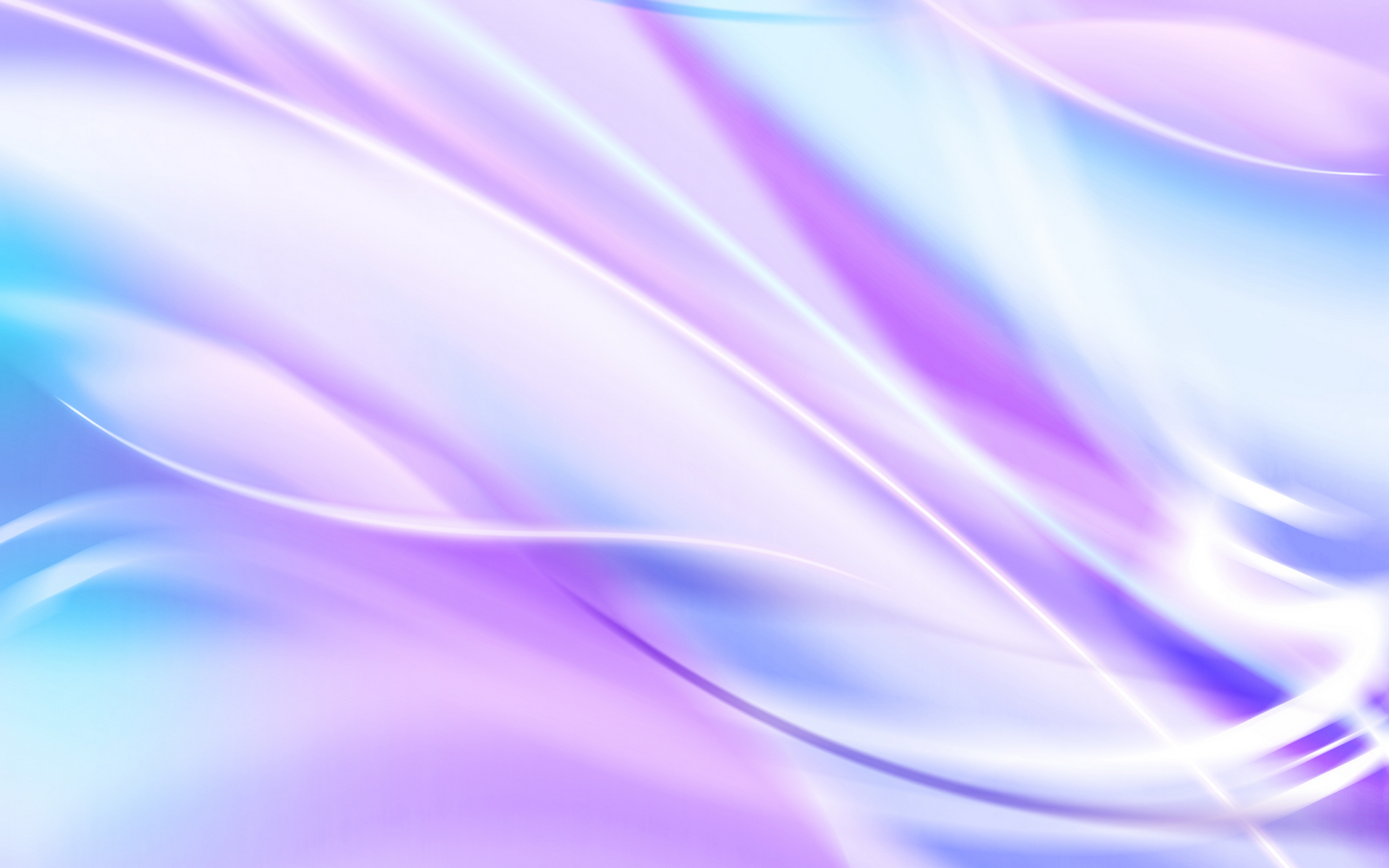 Мої першочергові завдання
Міцні знання і задоволення учнів від уроку
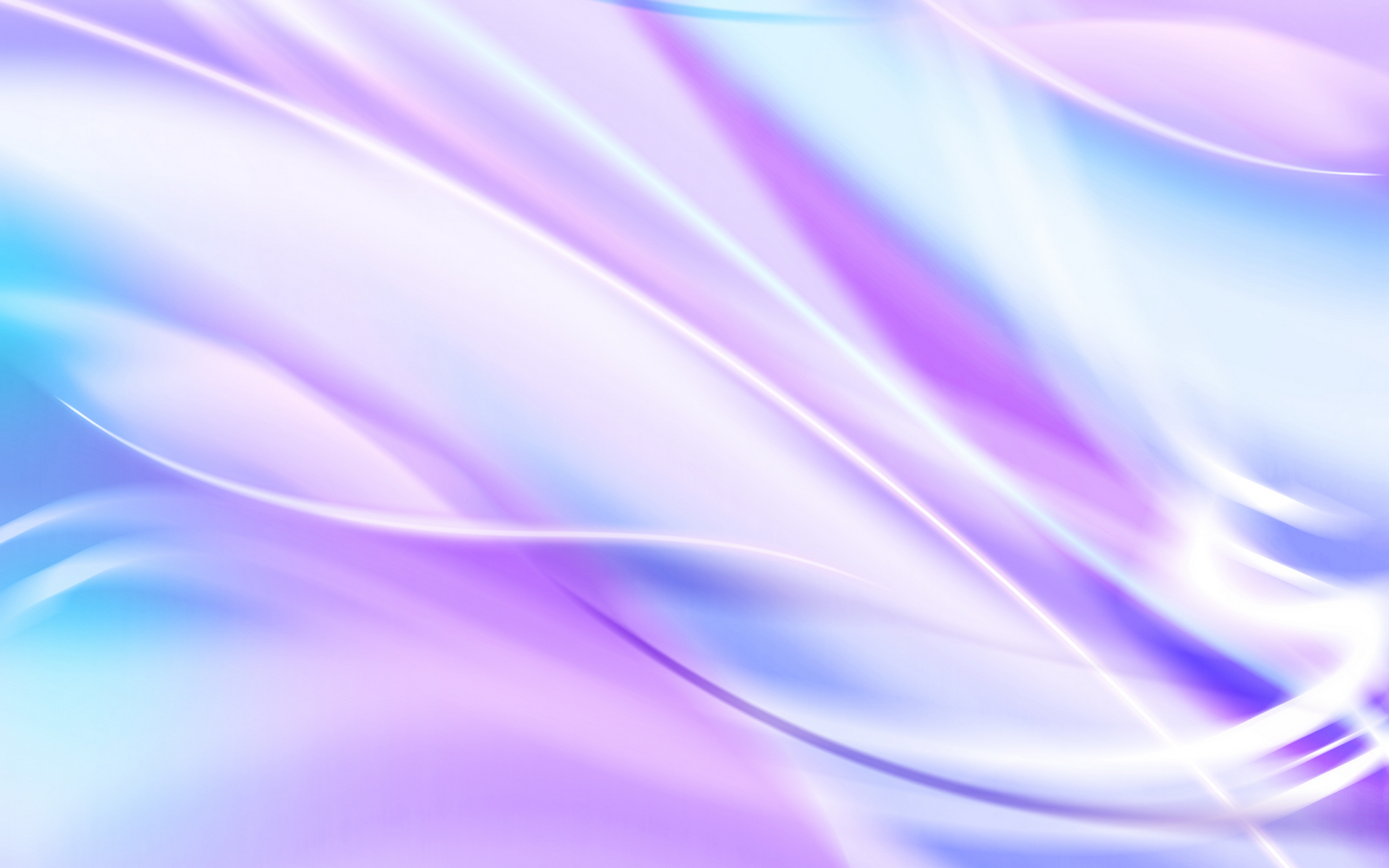 Проблема
Активізація пізнавальної діяльності учнів через удосконалення форм і методів роботи на уроках історії
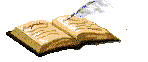 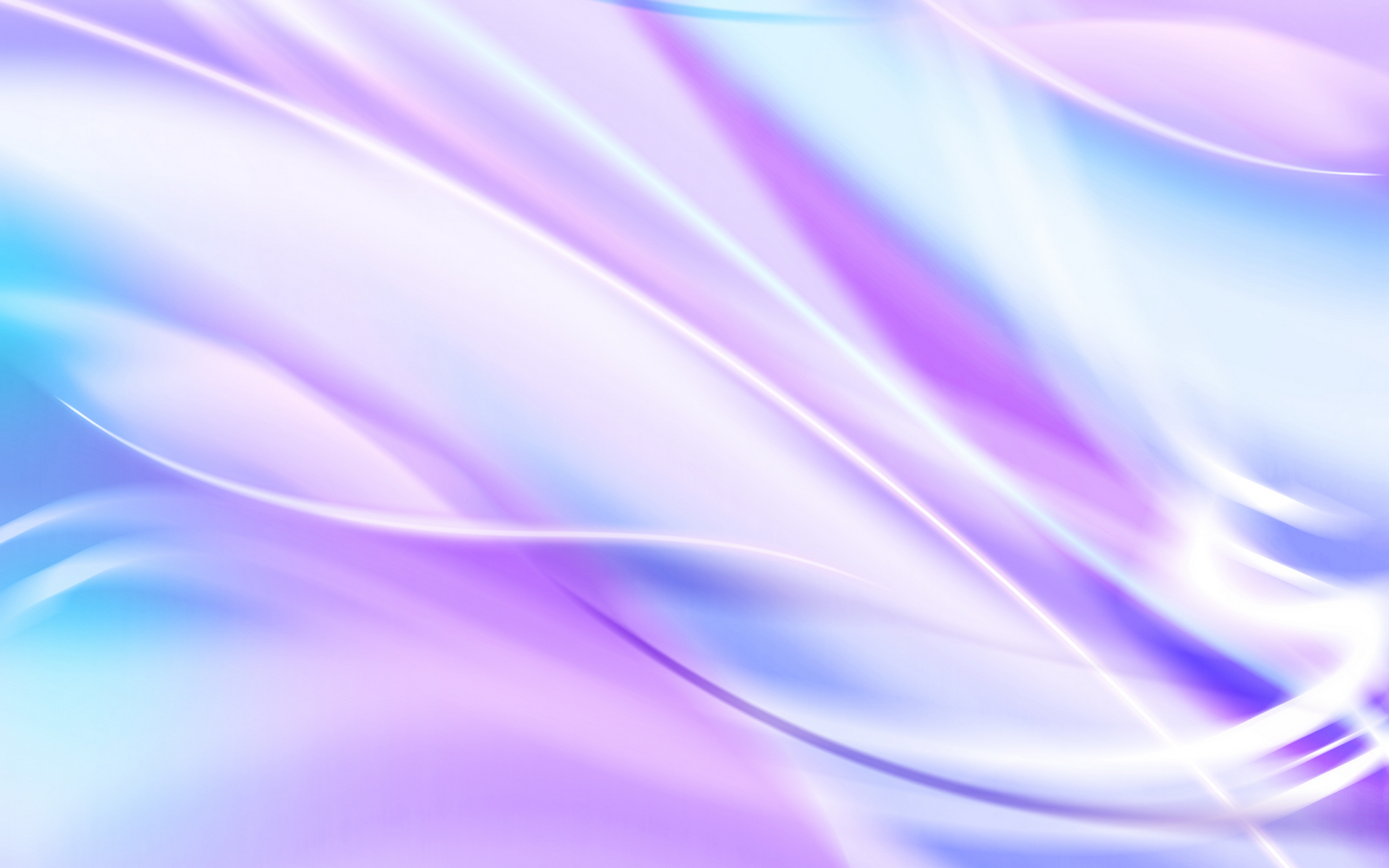 Складові педагогічної
 майстерності
Знання предмета 
та його методики
Педагогічні здібності і техніка
Любов до дітей і педагогічної роботи
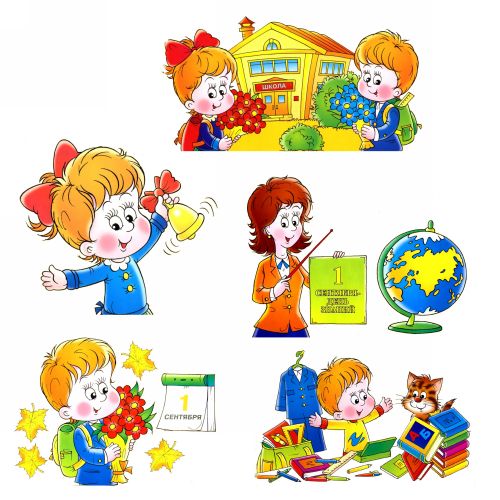 Педагогічна культура і ерудиція
Уміння висловлювати емоції і приймати рішення
Здібність до імпровізації
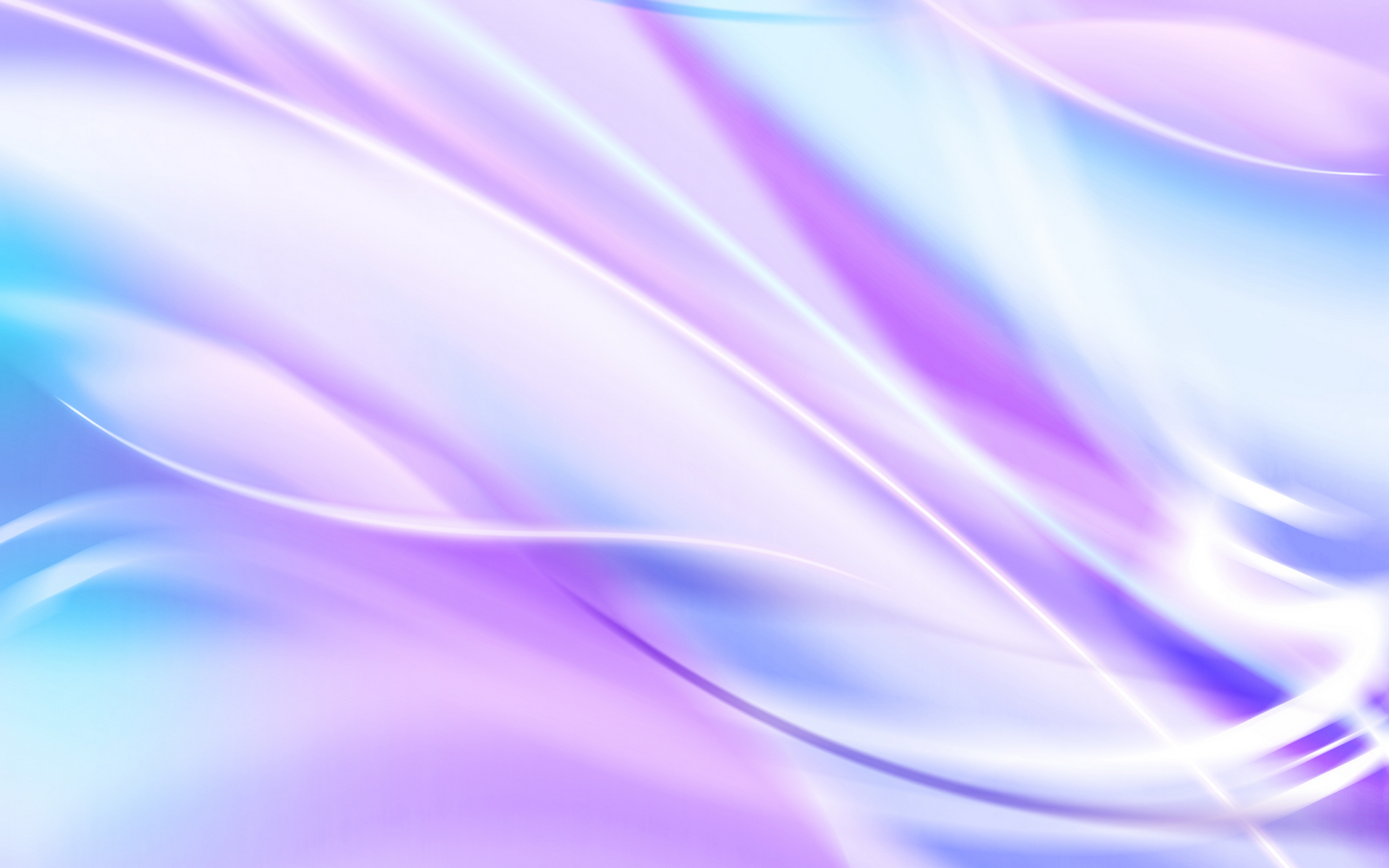 Ситуації, які сприяють активності  учнів  
на  уроці
Обстоювати свою думку
Брати участь в дискусіях і обговореннях
Рецензувати відповіді товаришів
Оцінювати відповіді і письмові роботи однокласників
«Підтягувати» тих, що відстають 
Знаходити декілька варіантів рішення пізнавальної задачі 
Самостійно вибирати посильні завдання 
Створювати ситуацію успіху 
9.   Ставити питання однокласникам і вчителям 
10.   Вибирати творчі завдання  відповідно до своїх здібностей
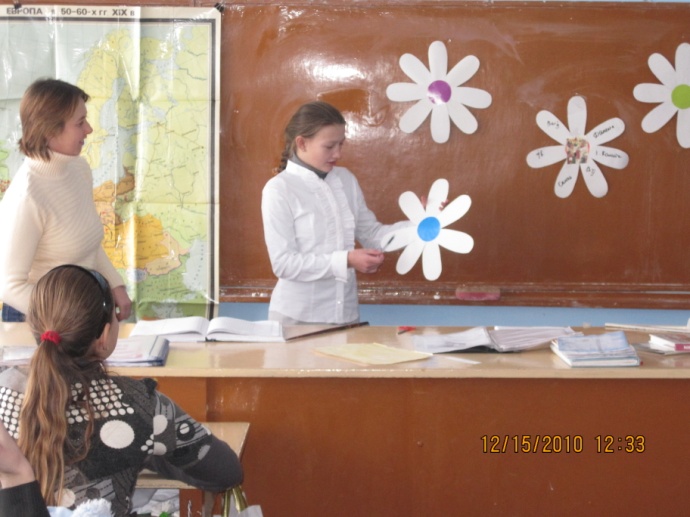 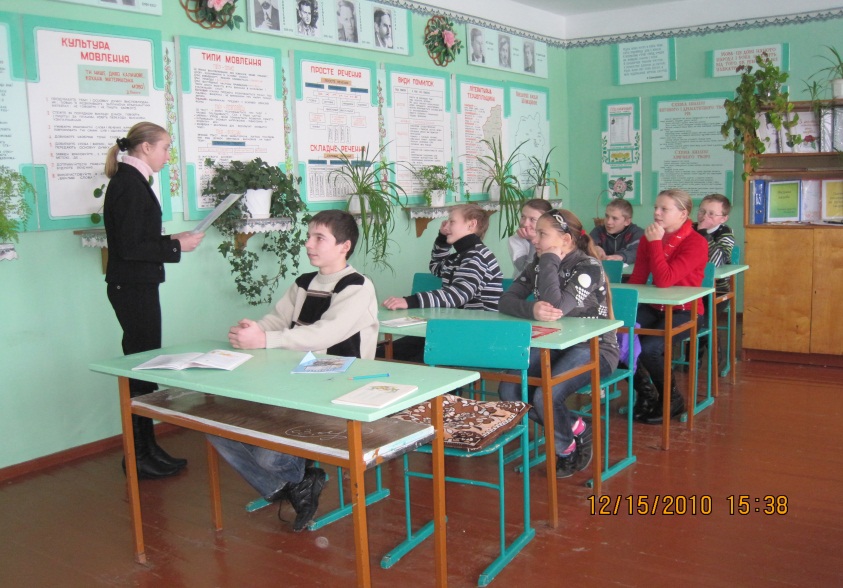 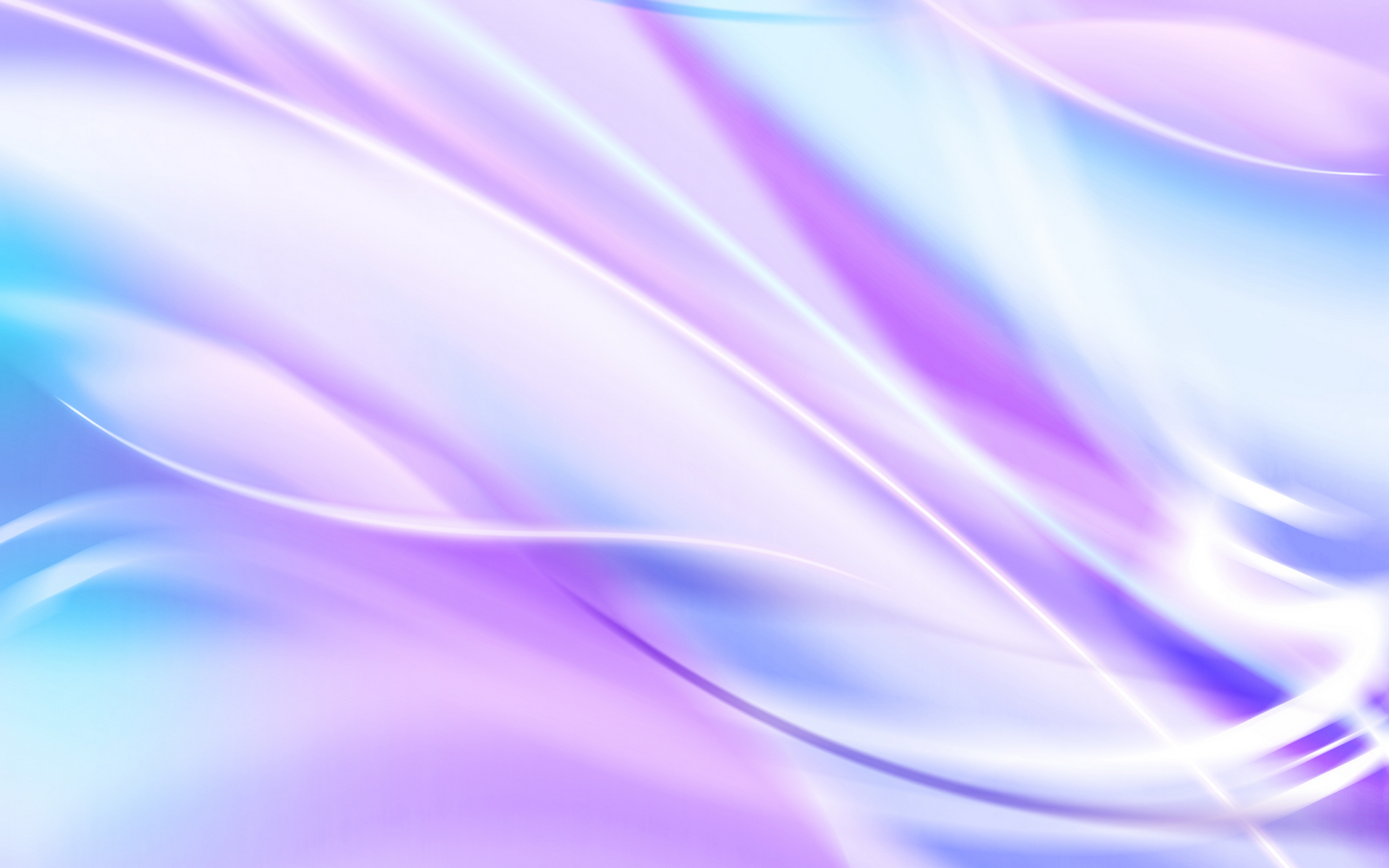 Діагностика  психологічних особливостей
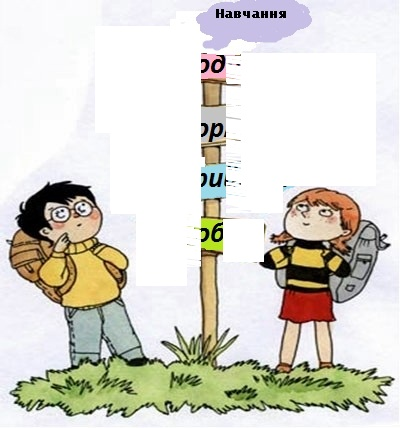 Намалюйте максимальну кількість предметів, в основі яких шестикутник, пов'язаних з життям стародавніх слов’ян
Складіть максимальну кількість речень  різними за  змістом, але з тими самими словосполученнями :лицарі- хрестоносці, Запорізька Січ, князівські міжусобиці
НЕВЕРБАЛЬНА  УЯВА
ВЕРБАЛЬНА  УЯВА
Зрівняйте два зображення на історичну тему й знайдіть відмінності .
ДОВІЛЬНА  УЯВА
РЕПРОДУКТИВНА   УЯВА
На малюнку збільшений фрагмент якогось знаменитого історичного спорудження, знаряддя землеробства, кераміч-ного посуду. 
Визначте  його  назву  за  деталями .
ОБРАЗНА  УЯВА
На основі аналітичного опису намалюйте предмет, про який йде мова
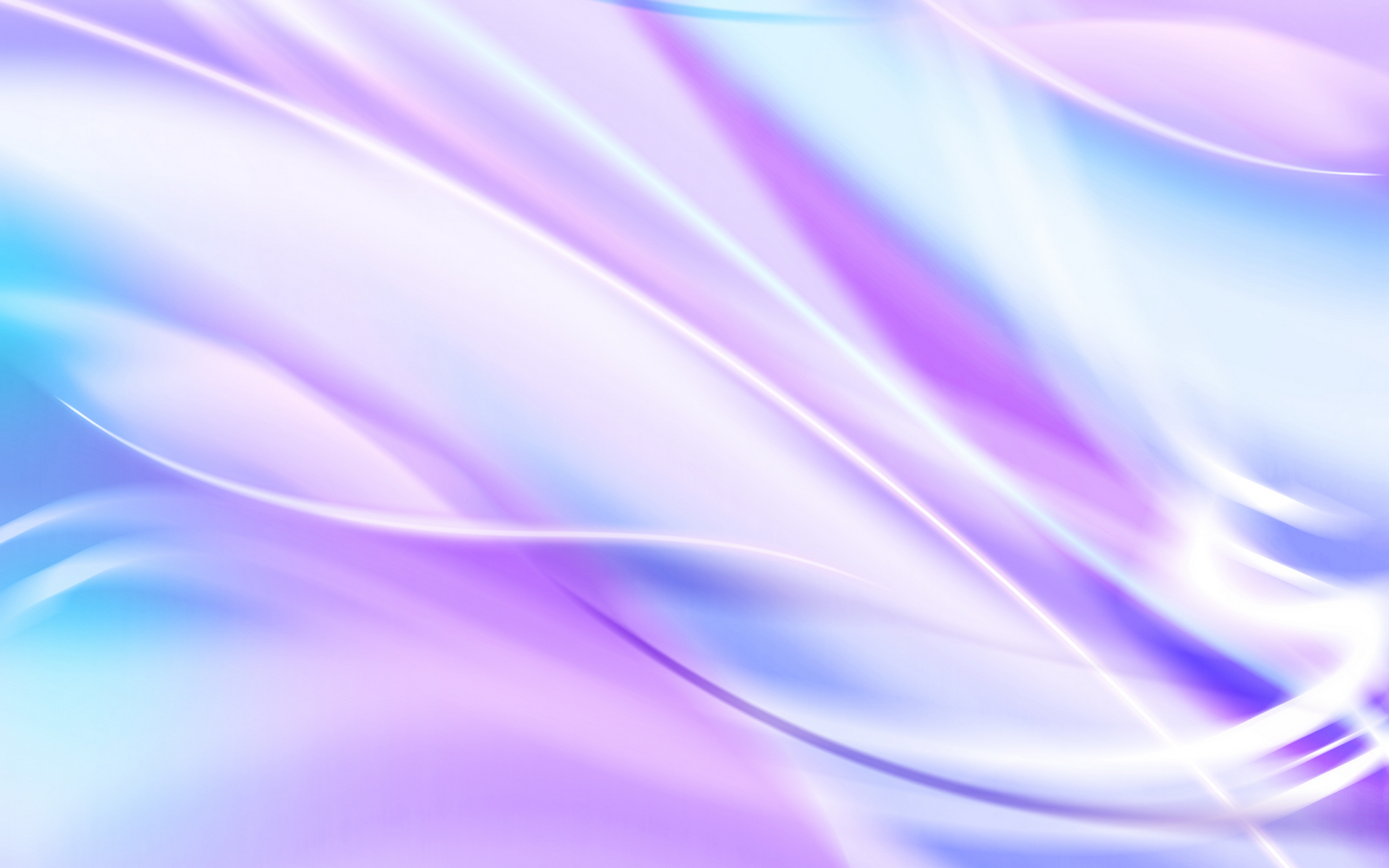 “Усіма можливими способами слід запалювати в дітях гаряче прагнення до знань “                                                                    (Я. А. Коменський)
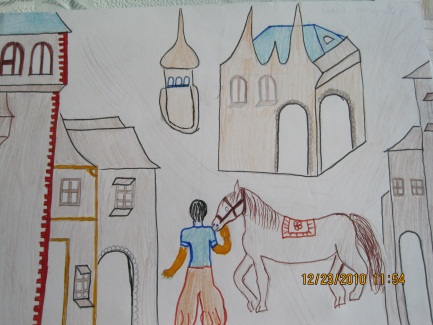 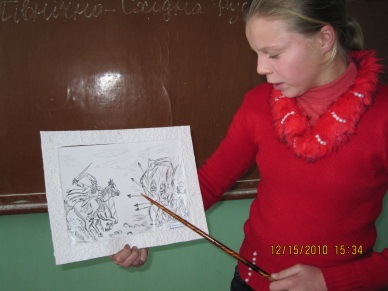 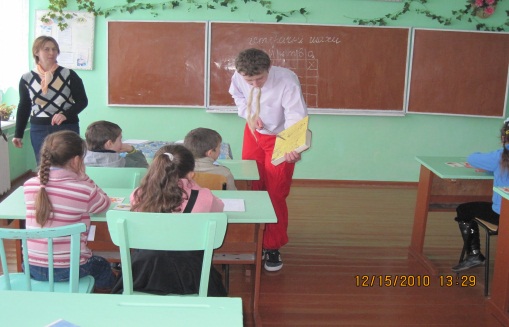 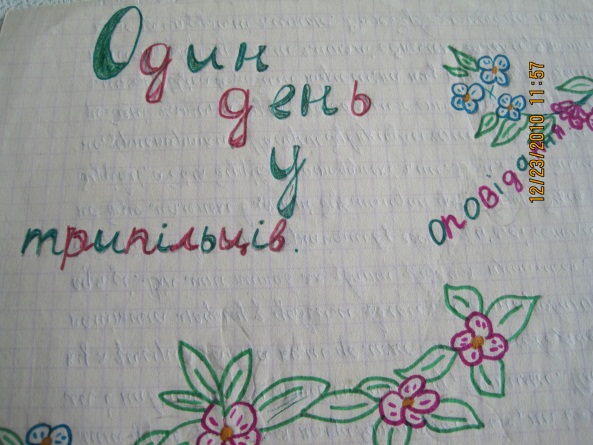 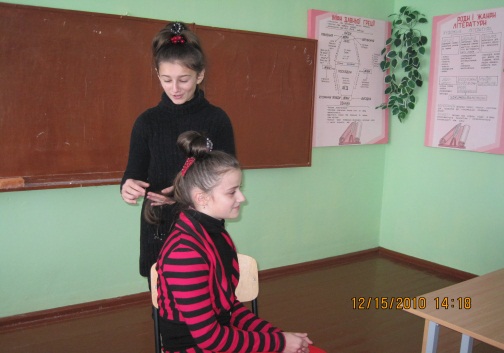 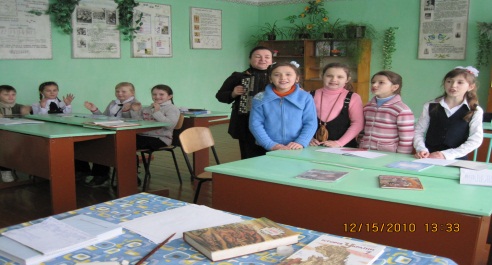 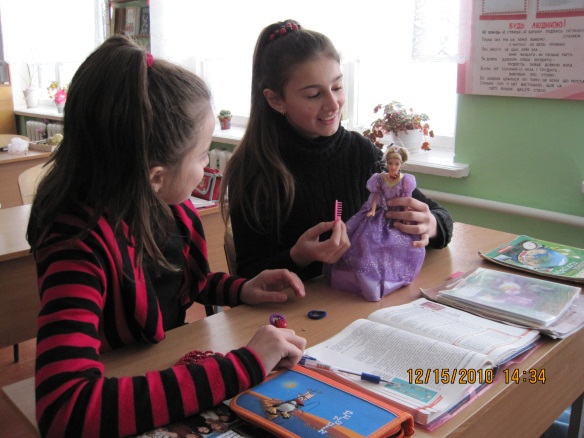 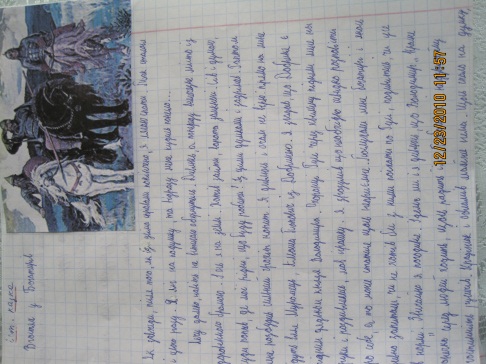 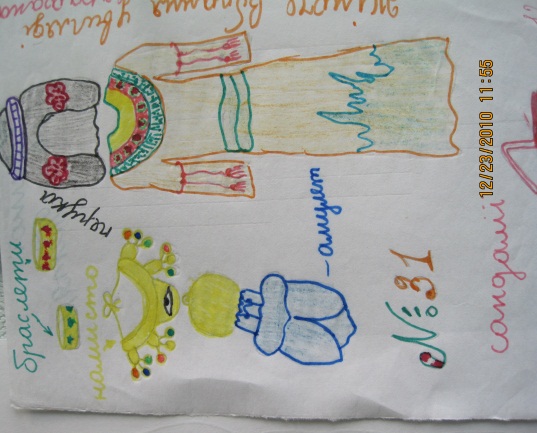 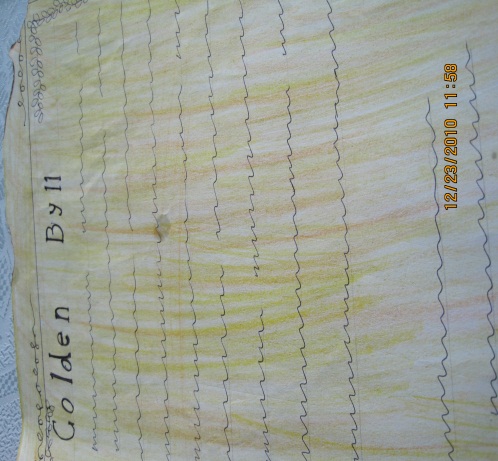 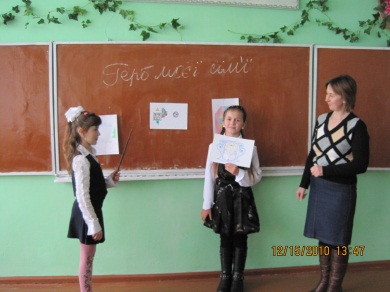 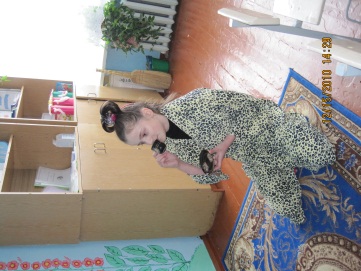 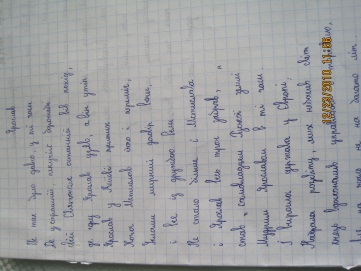 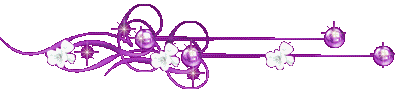 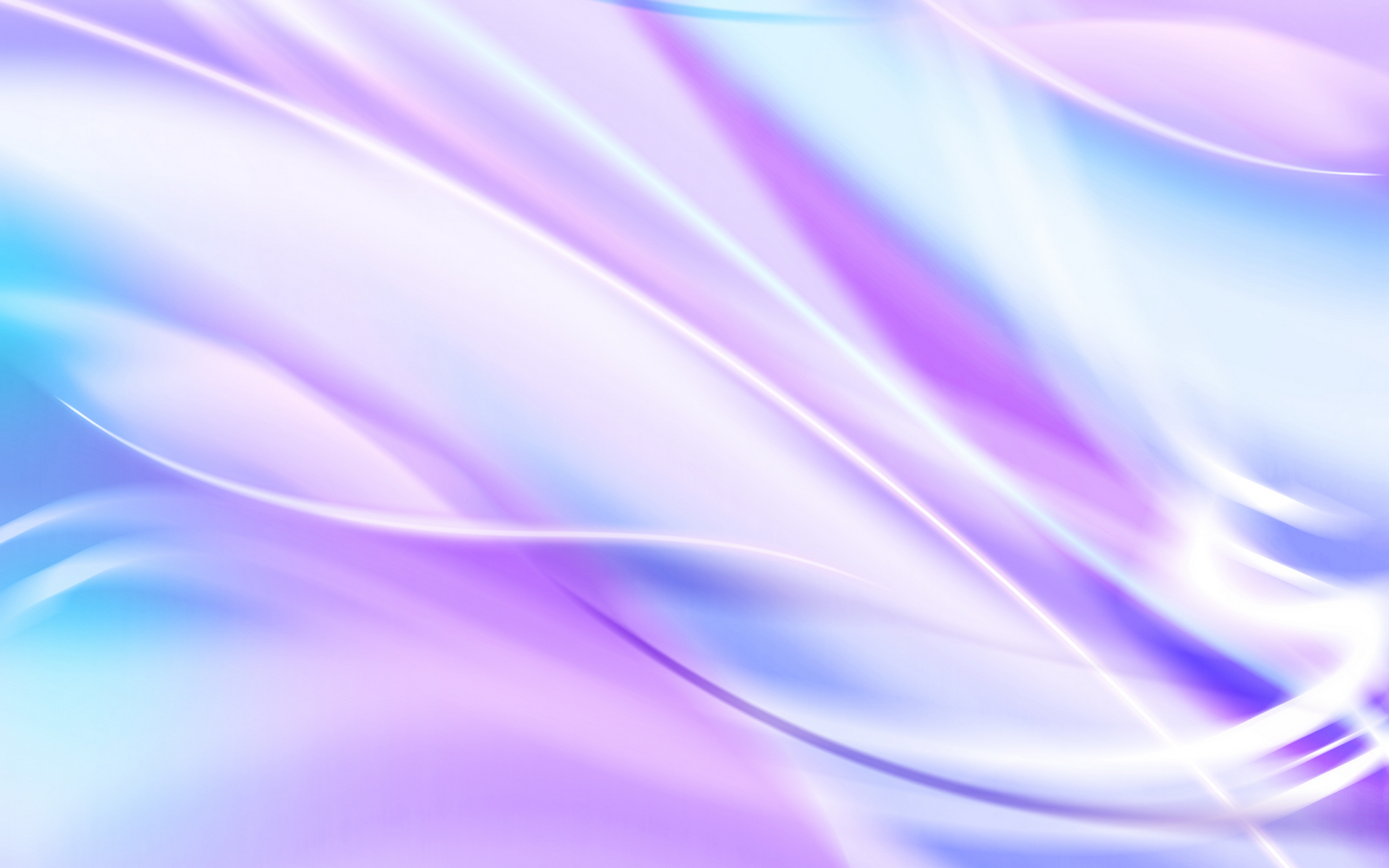 РОЗВИТОК ДОСЛІДНИЦЬКИХ ЗДІБНОСТЕЙ
Пошук  інформації
Учень
ЯК  ЖИЛОСЯ ОДНОСЕЛЬ-ЧАНАМ, ВИВЕЗЕНИХ У  НІМЕЧЧИНУ НА ПРИМУСОВІ РОБОТИ?
Обробка
Аналіз
Вчитель
 +
учень
Систематизація
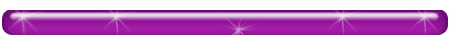 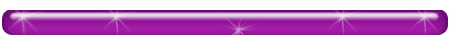 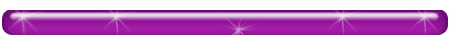 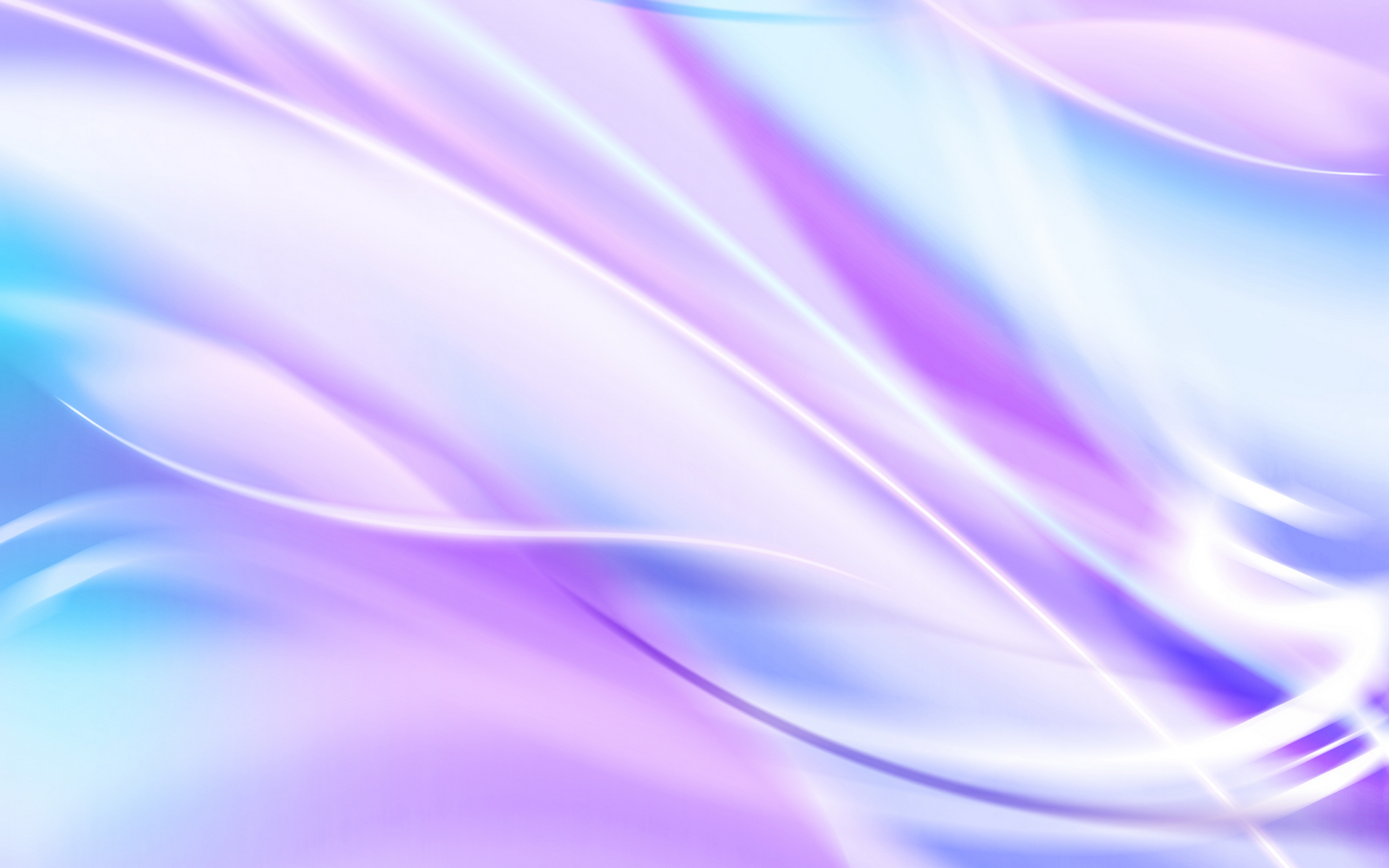 ПРОБЛЕМНЕ  НАВЧАННЯ
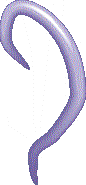 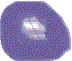 Уявіть себе найближчим соратником Я.Мудрого, який вболіваючи  за справи князя, по його смерті пише лист його синам з порадами щодо управління. Що б ви могли порадити синам, враховуючи досвід батька?
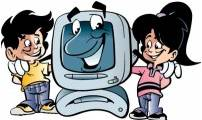 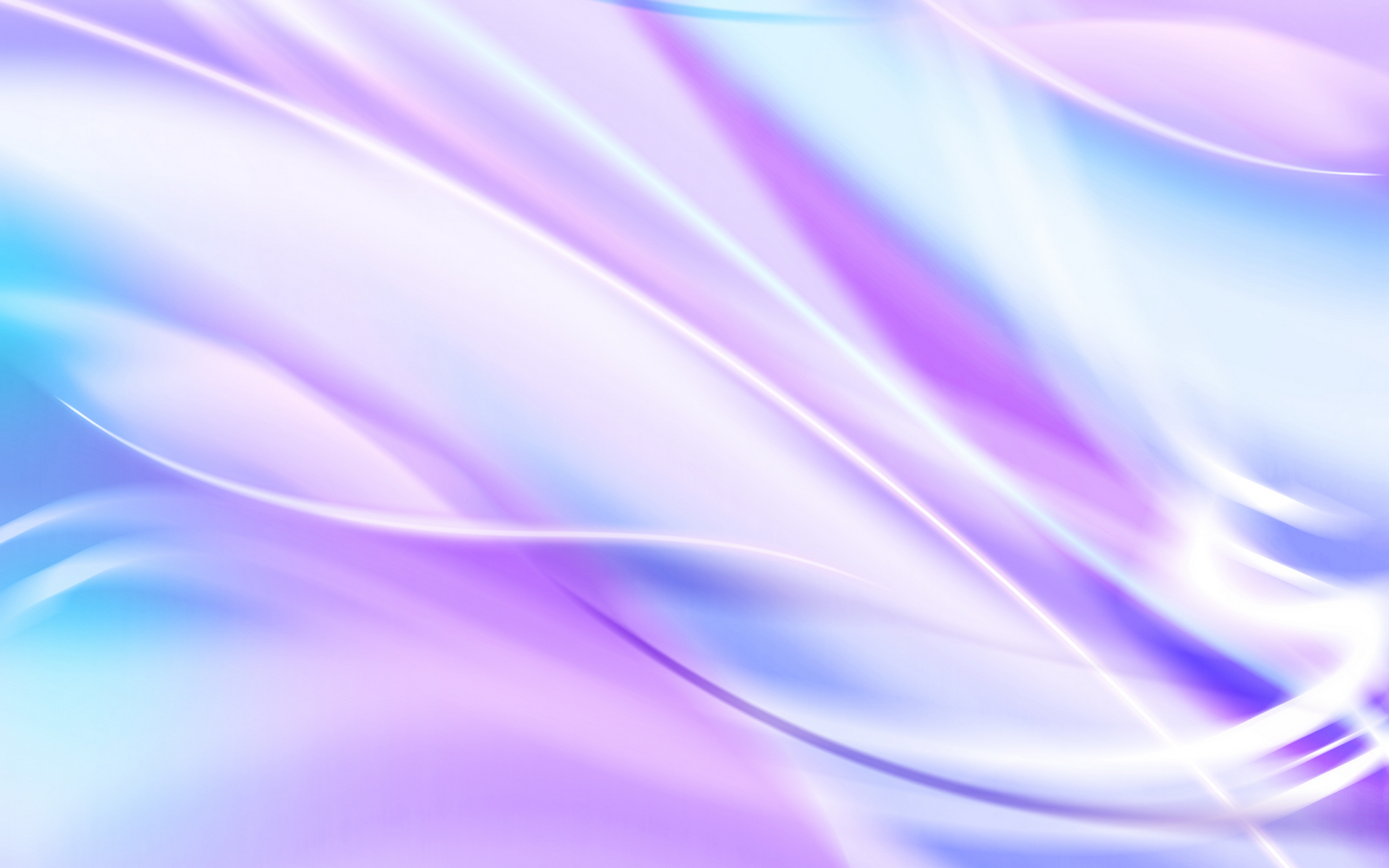 Уявіть себе  найближчим соратником Я.Мудрого, який, вболіваючи душею за справу, по смерті князя пише листа його синам з порадами щодо управління. Що б ви могли порадити синам, враховуючи досвід батька?
Сучасний урок – це організація пошуку істини, спроб і помилок учнів. 
А головний напрям учительського пошуку - активна робота кожного учня з урахуванням кругозору, сформованості навчальних умінь.
Вважаю, що …
Інтерактивне  
навчання
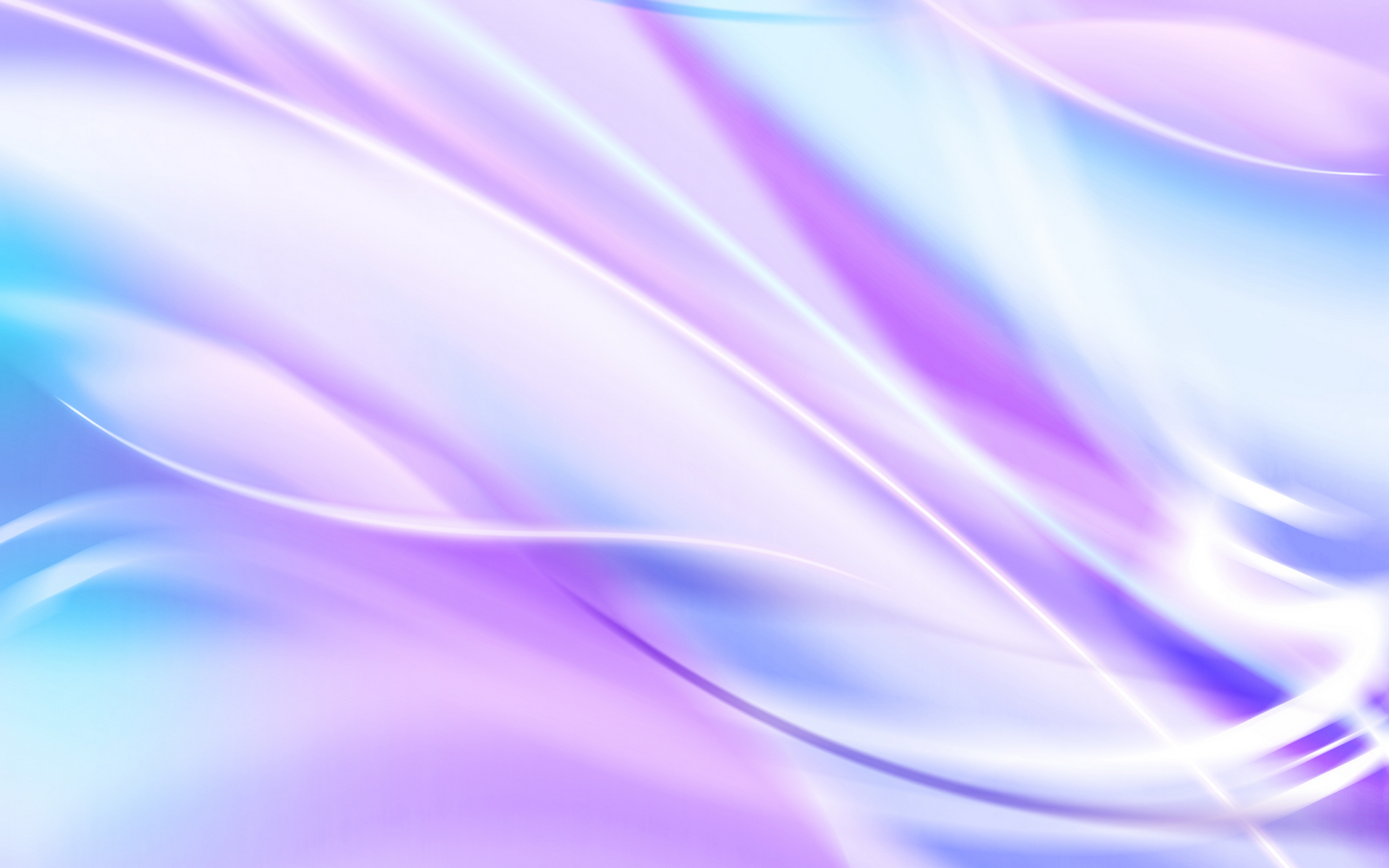 ІНТЕРАКТИВНІ  
МЕТОДИ
“Історичний  суд”
“Спільний  проект”
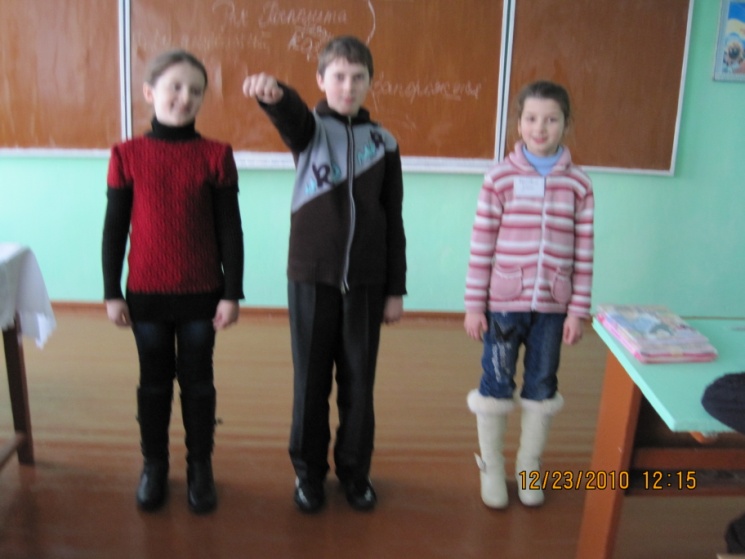 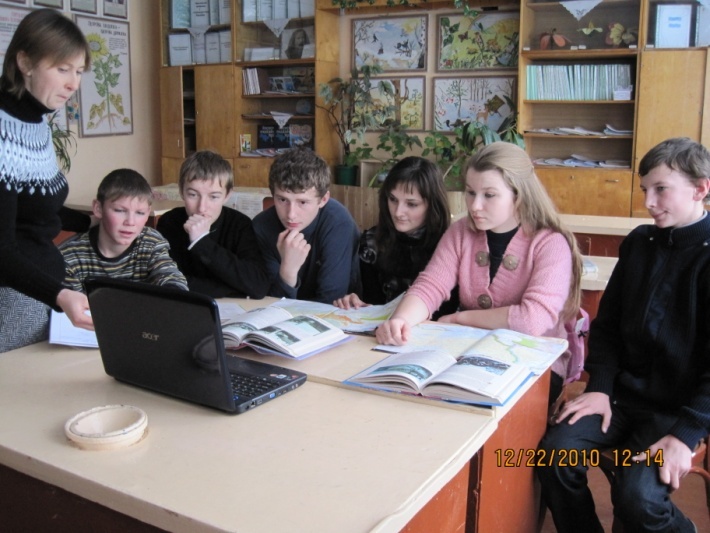 Робота  в  парах
Робота  в  групах
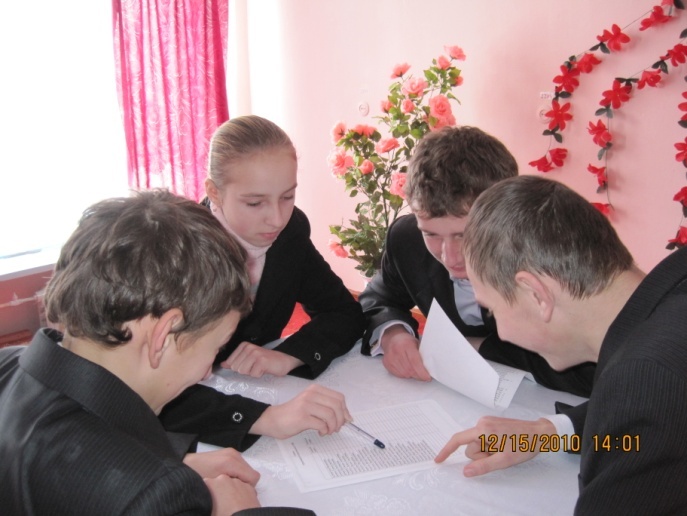 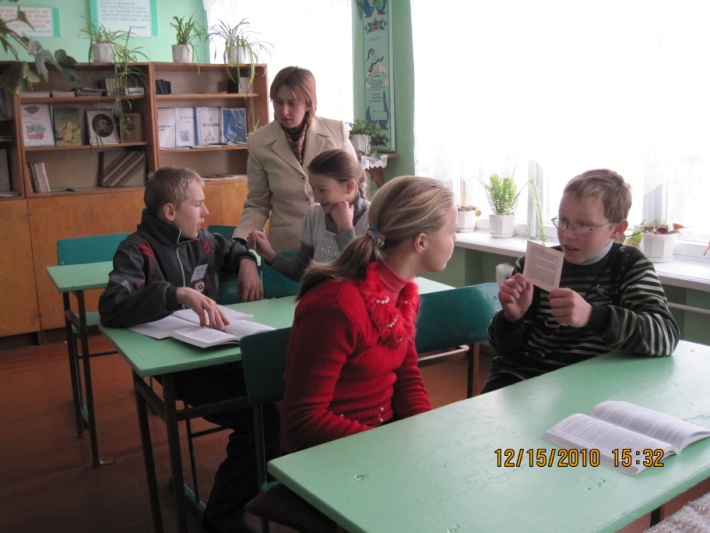 “Хрестики  - нулики”
“Синтез  думок”
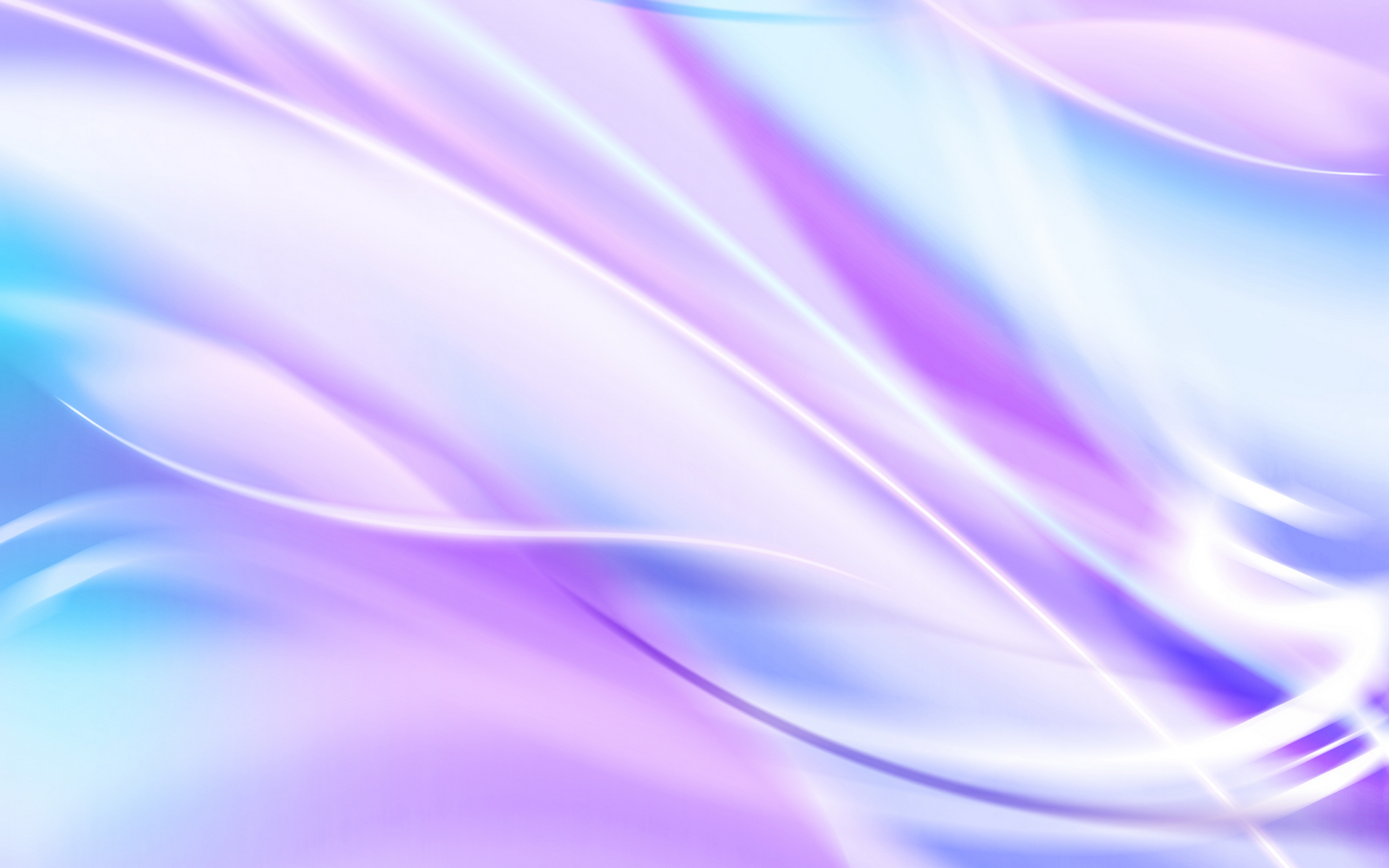 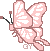 “Європейська культура кінця ХУІ -
  І пол.  ХУІІст.
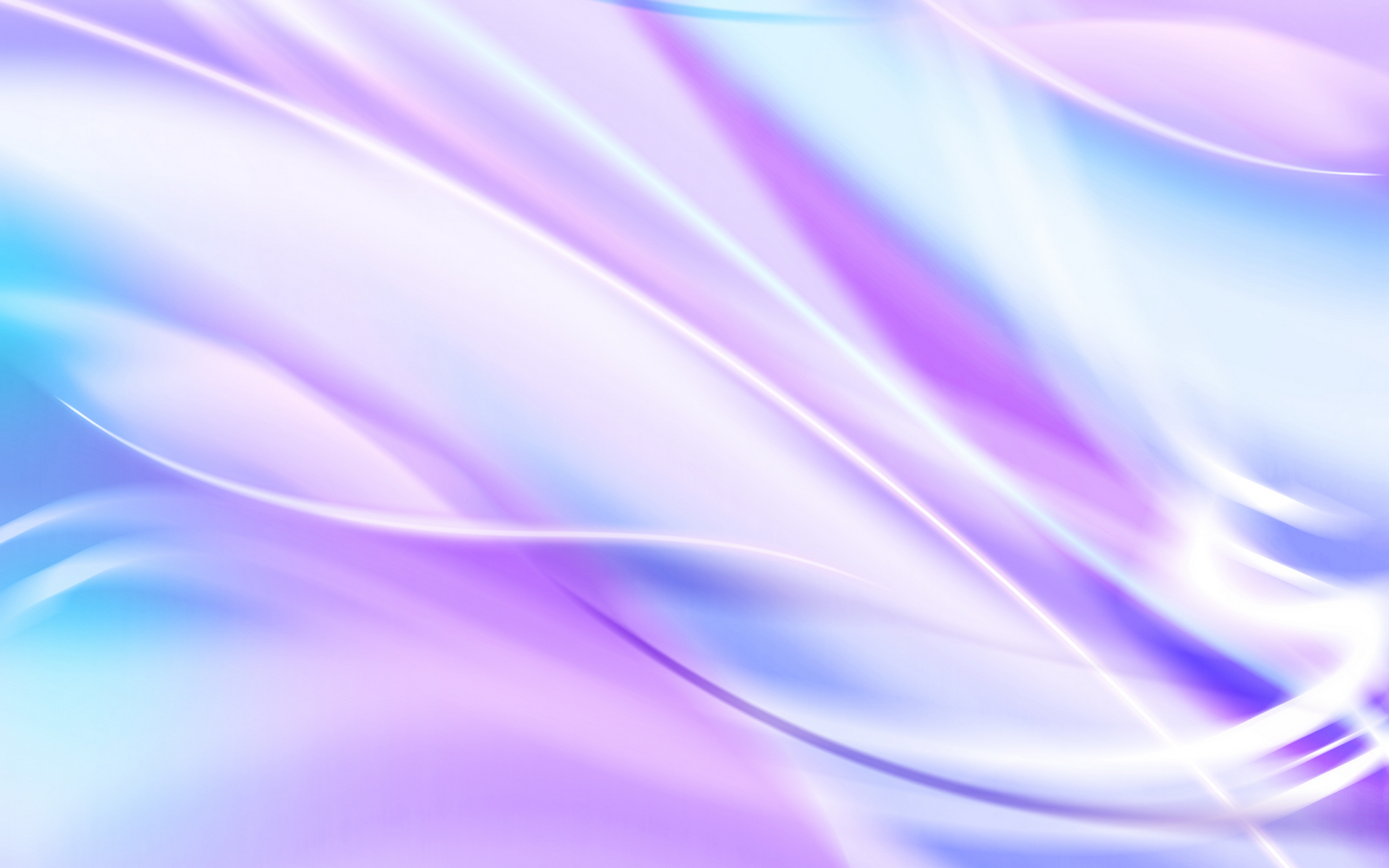 В  РОБОТІ  ГОЛОВНЕ – РЕЗУЛЬТАТ
Аналіз результатів спостереження, відгуки вчителів, батьків свідчать про те, що використання  висвітлених форм та методів роботи на уроках історії забезпечують активізацію пізнавальної діяльності учнів на значно вищому рівні порівняно з іншими методами.
19,6%
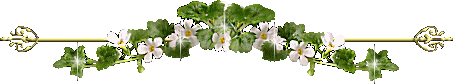 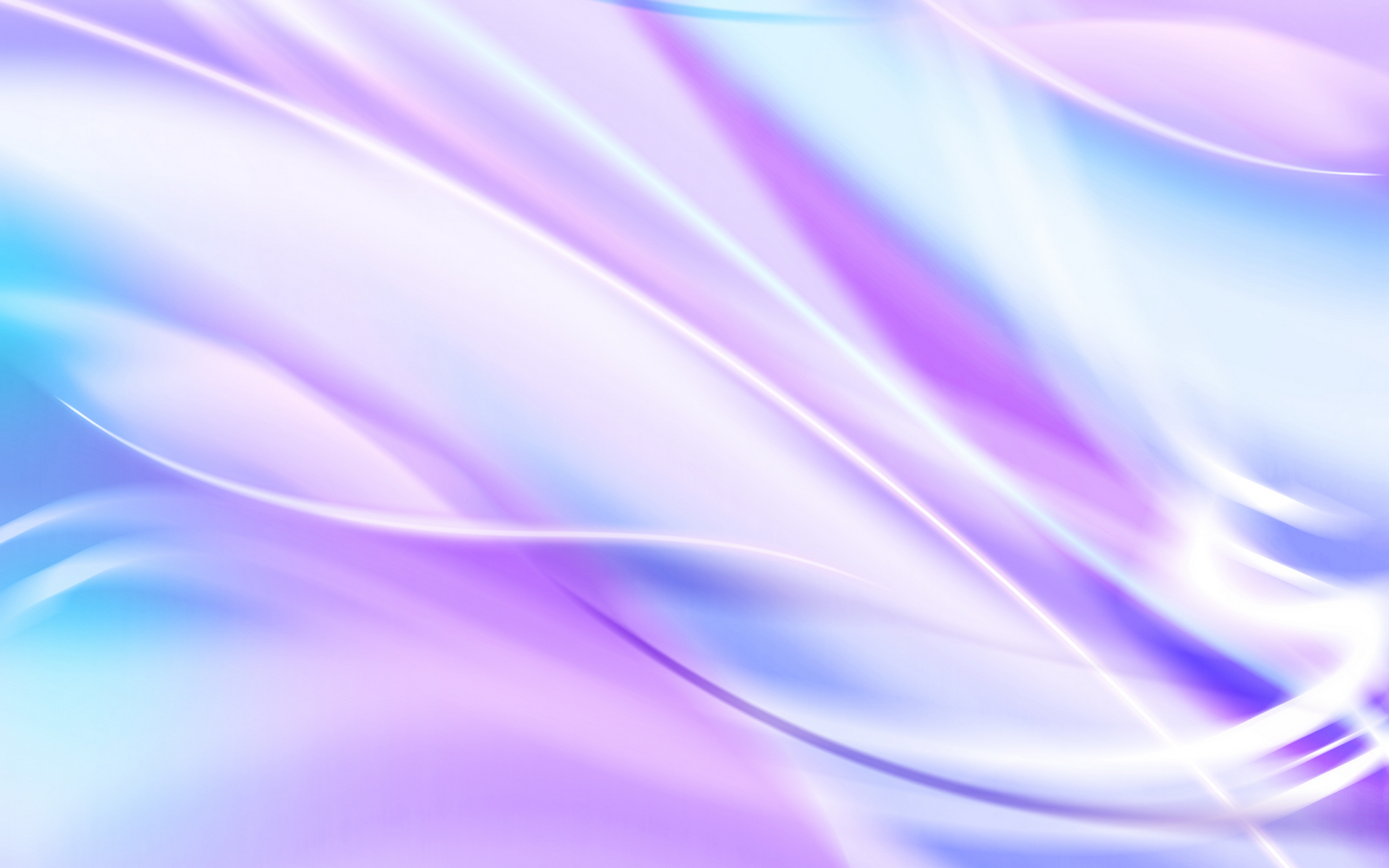 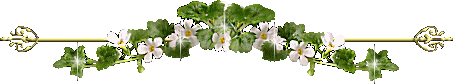 Позакласна  робота
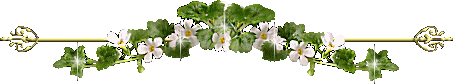 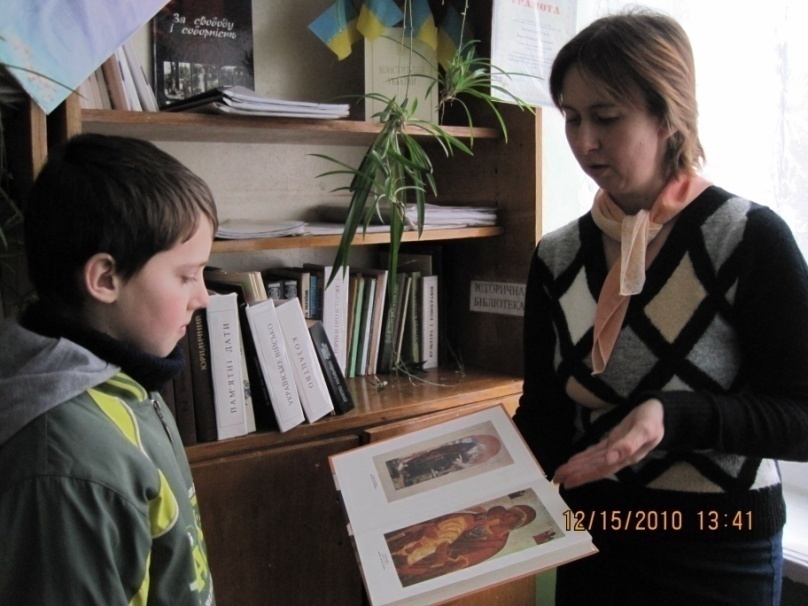 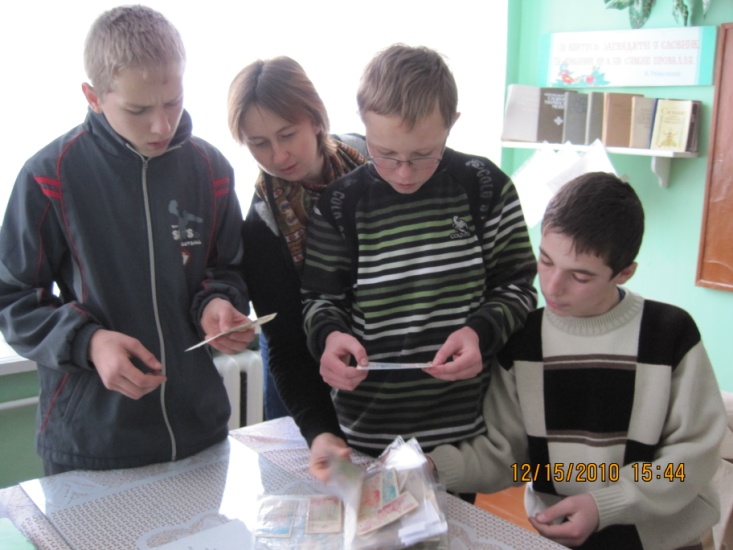 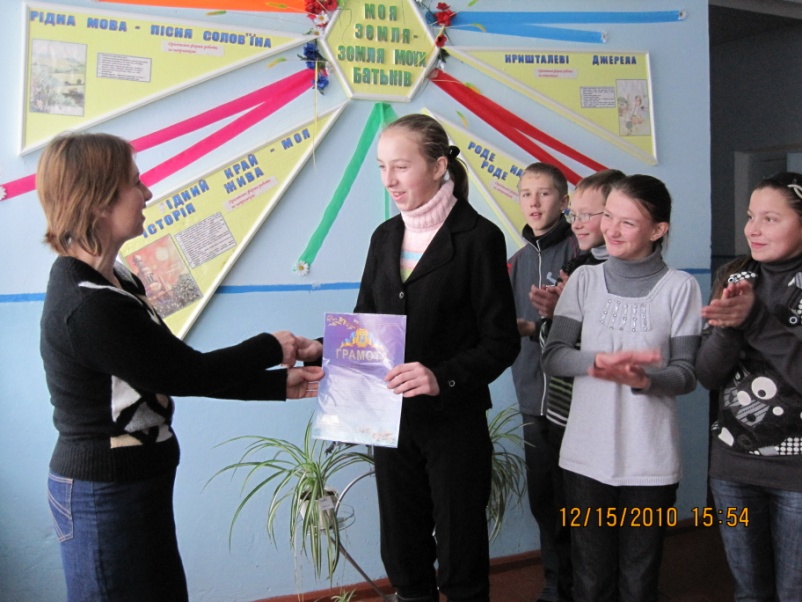 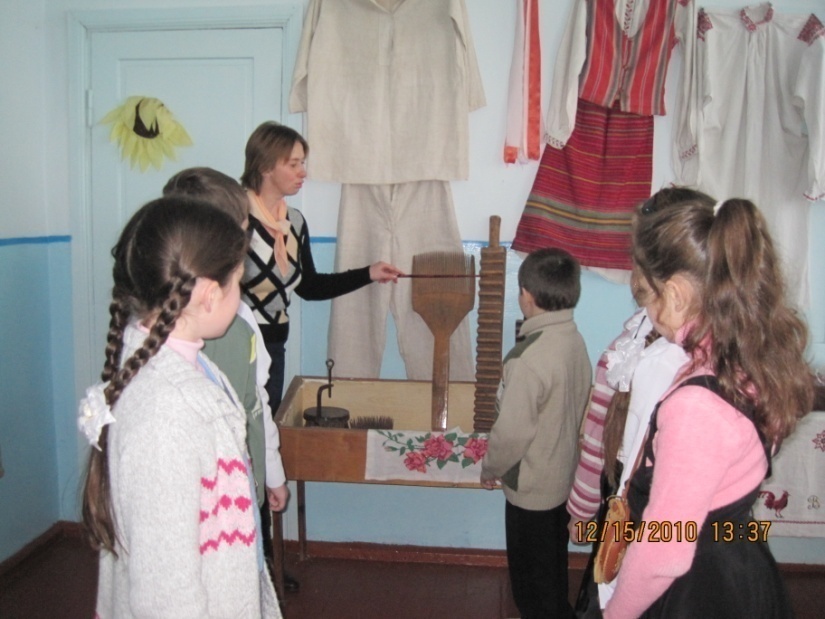 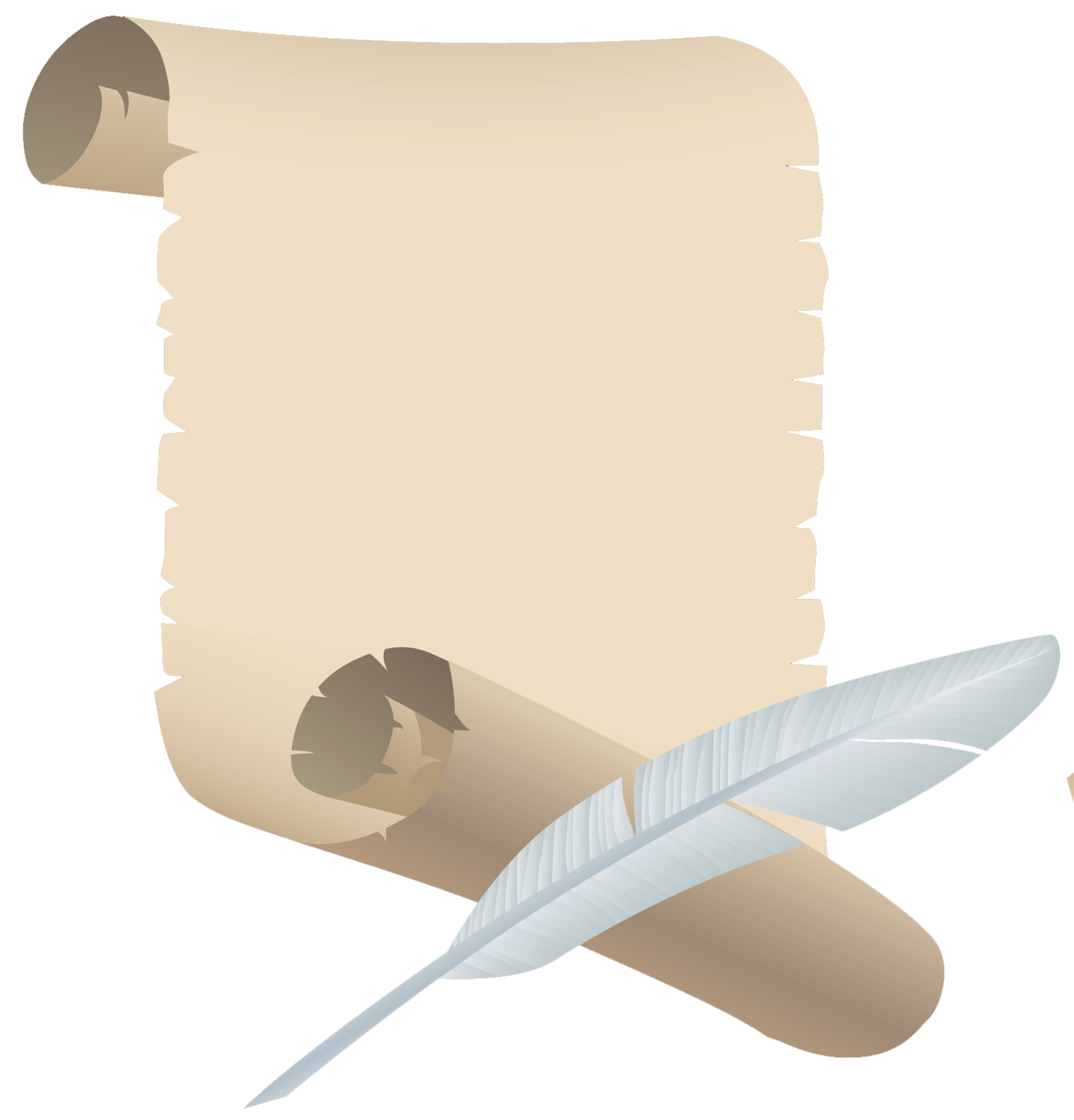 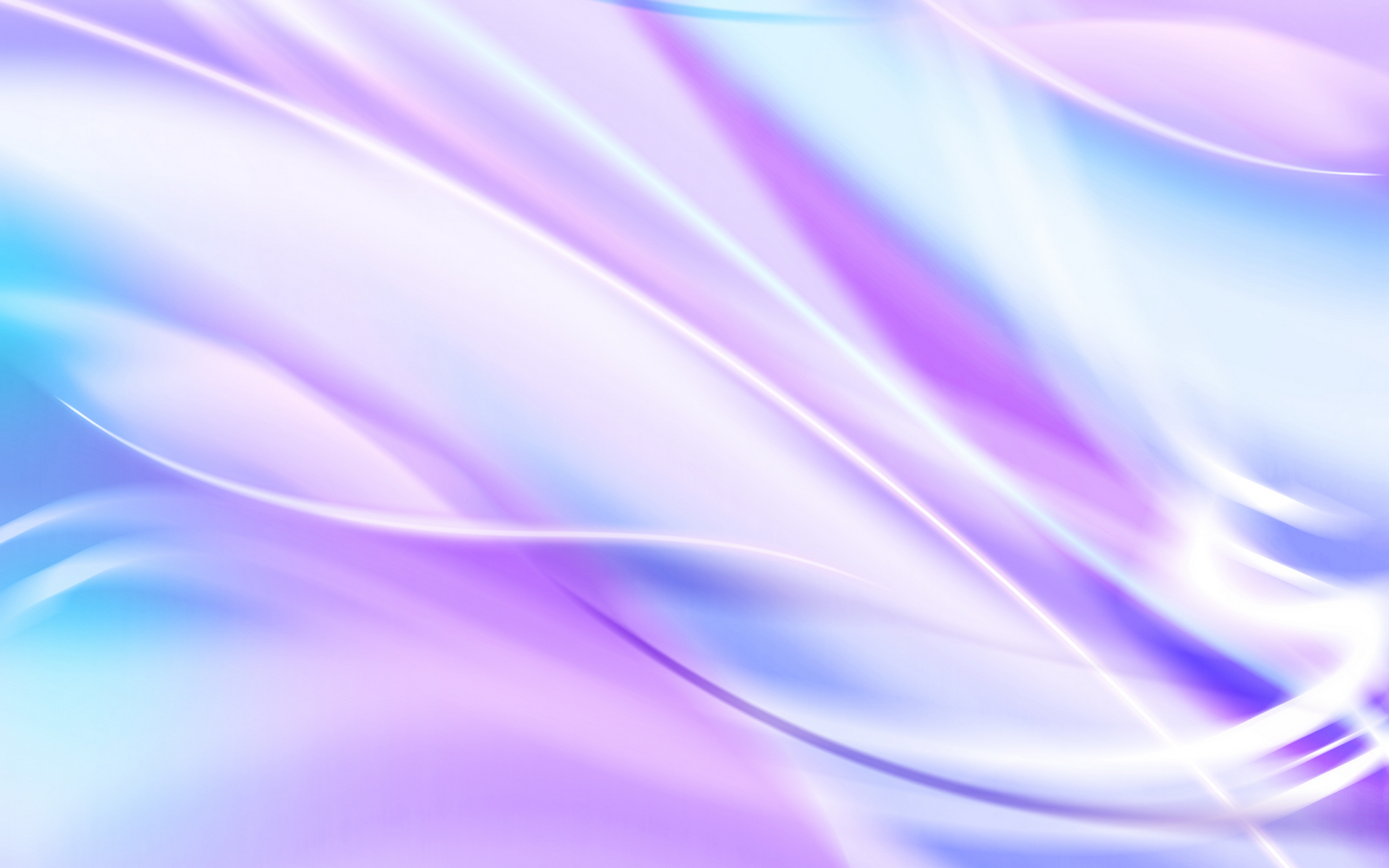 Кожен урок я розробляю як особливий. Прагну розкрити яскраві, «живі» сторінки історії, щоб у дітей виникло прагнення дізнатись щось нове: знайти продовження почутого у додатковій літературі. І немає значення якими методами – перевіреними часом чи інноваційними проводити навчання. Головне , щоб учні знову мали бажання  прийти на наступний урок. І , якщо в дітей від проведеного заняття «світяться» очі – значить урок вдався. А репліку: «Це мій улюблений предмет» - вважаю найвищою оцінкою своєї роботи.
МОЇ  ПРОПОЗИЦІЇ
Диференційовані  
 підручники;
 Зменшення  кількості 
 фактичного  матеріалу в
  програмі  ;
 Збільшення  кількості  
  практичних  занять